History: Seaside
People have been going on seaside holidays for over a hundred years. 
❖ During the 19th century, the development of railways allowed more people to visit different seaside resorts. They were cheap and fast.
❖ Punch and Judy is a funny puppet show, common at the seaside in the Victorian times. 
❖ Bucket and spades would be very heavy to carry. They were made from metal, tin and wood. Donkey rides, entertainment and carousels on the pier are still popular today. 
❖ Bathing machines were invented for the upper class so they could get changed into their bathing costumes in privacy. 
❖ Victorians believed drinking sea water and breathing in fresh, sea air would keep you healthy. 
❖ Piers were created for the upper class so they could be near the sea without getting wet
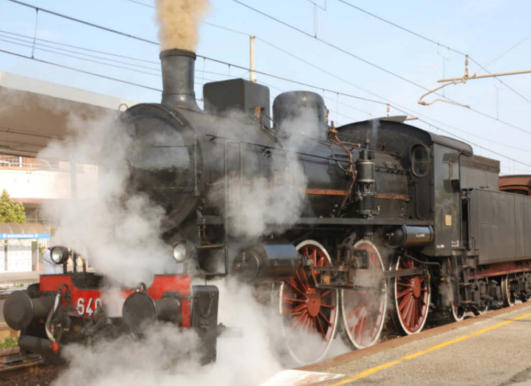 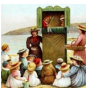 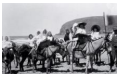 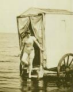 Timeline of Southport Beach
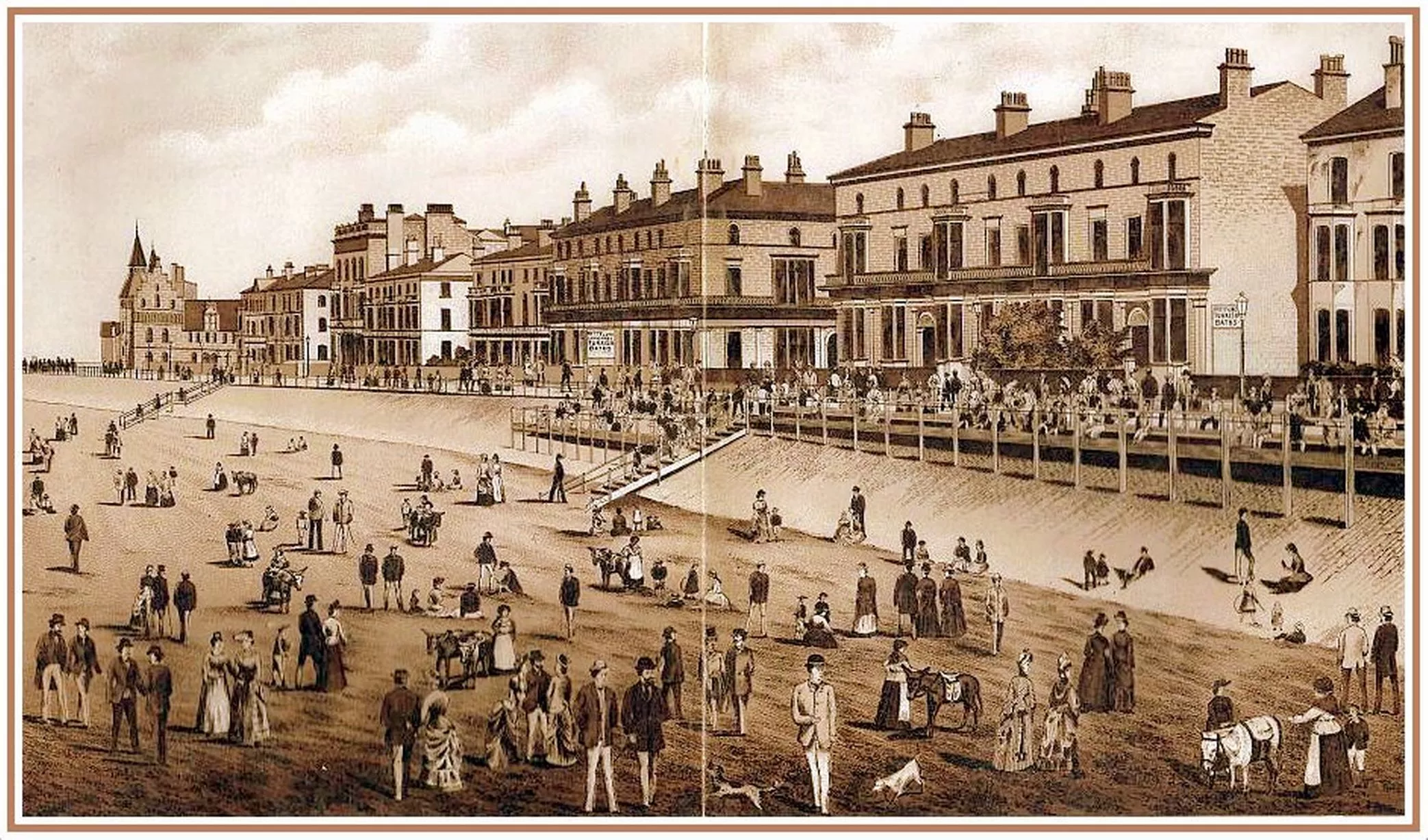 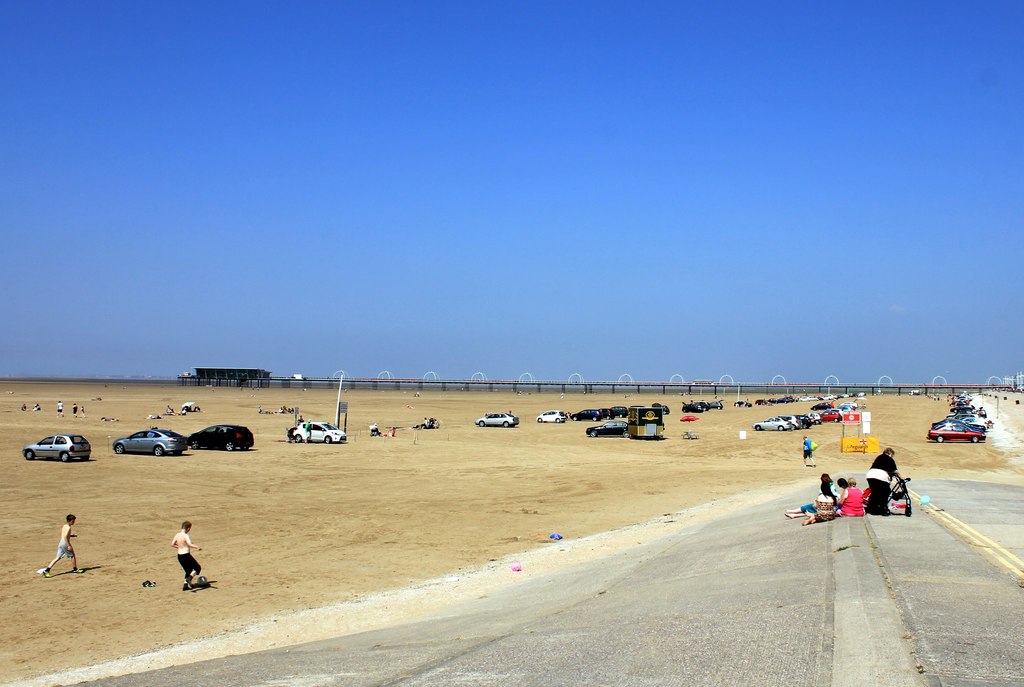 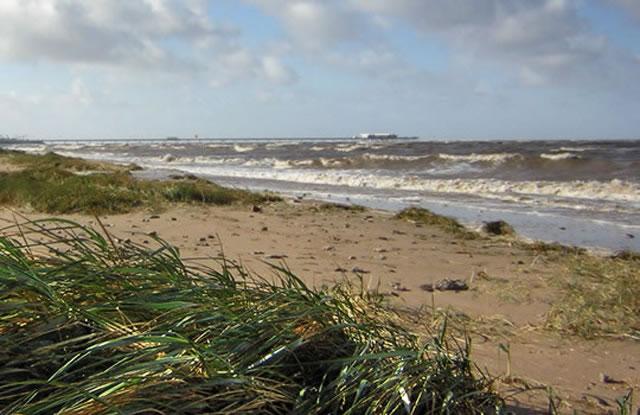 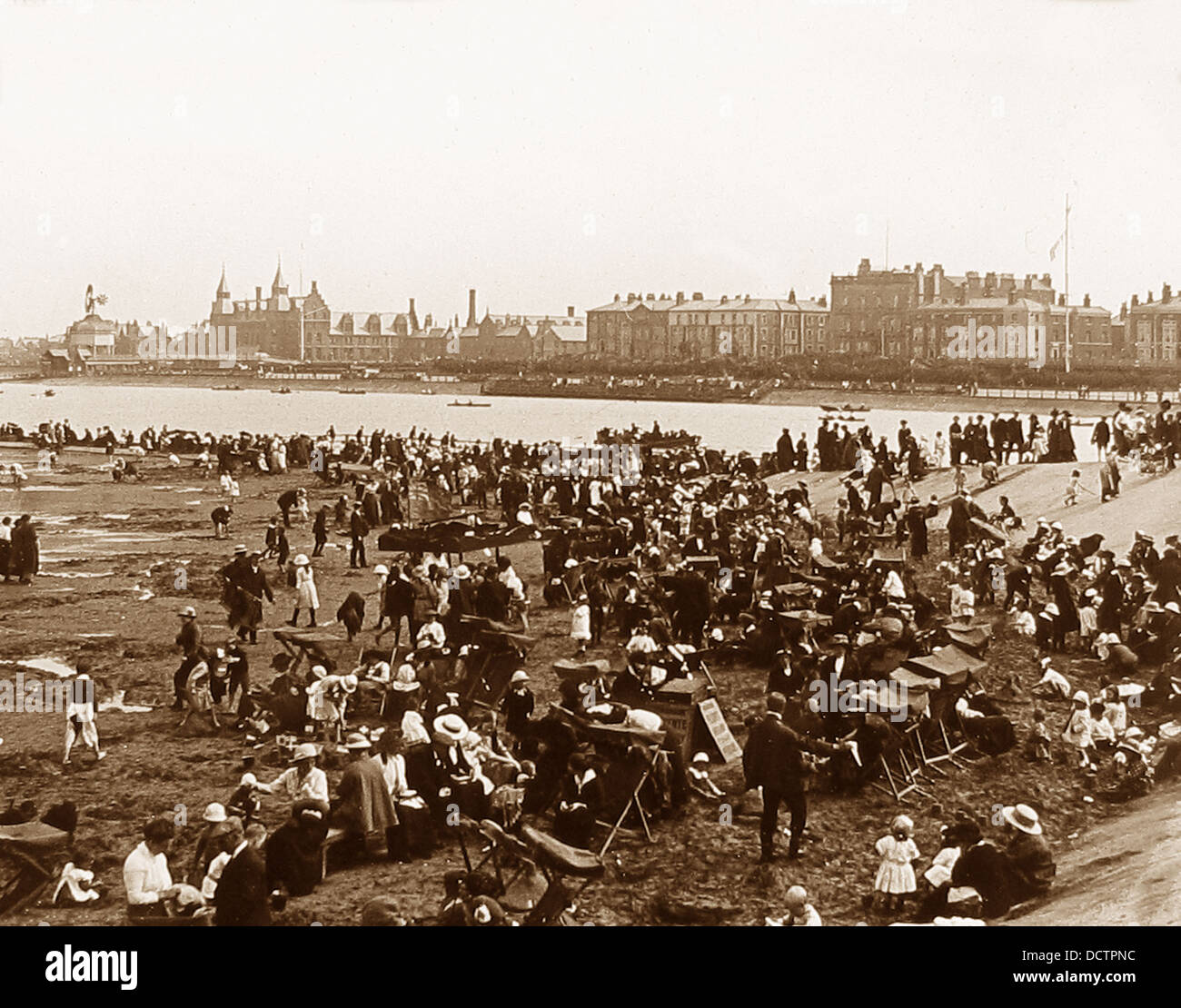 2000
1910
2024
1880